Види спектрів. Основи спектрального аналізу
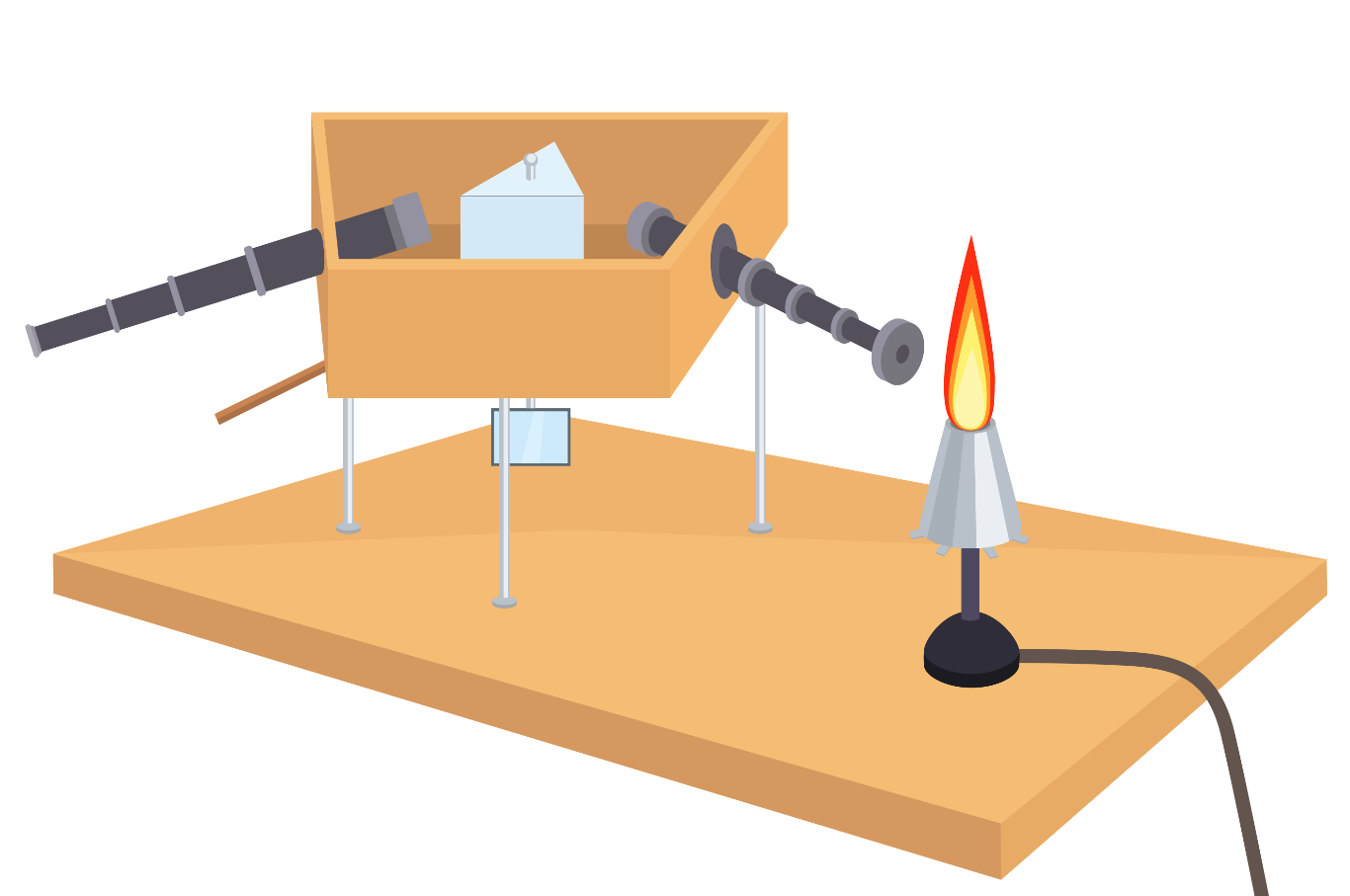 Проблемні питання
Спектроскоп – це оптичний прилад для візуального спостереження спектра випромінювання
Об'єктив
Коліматор
Окуляр
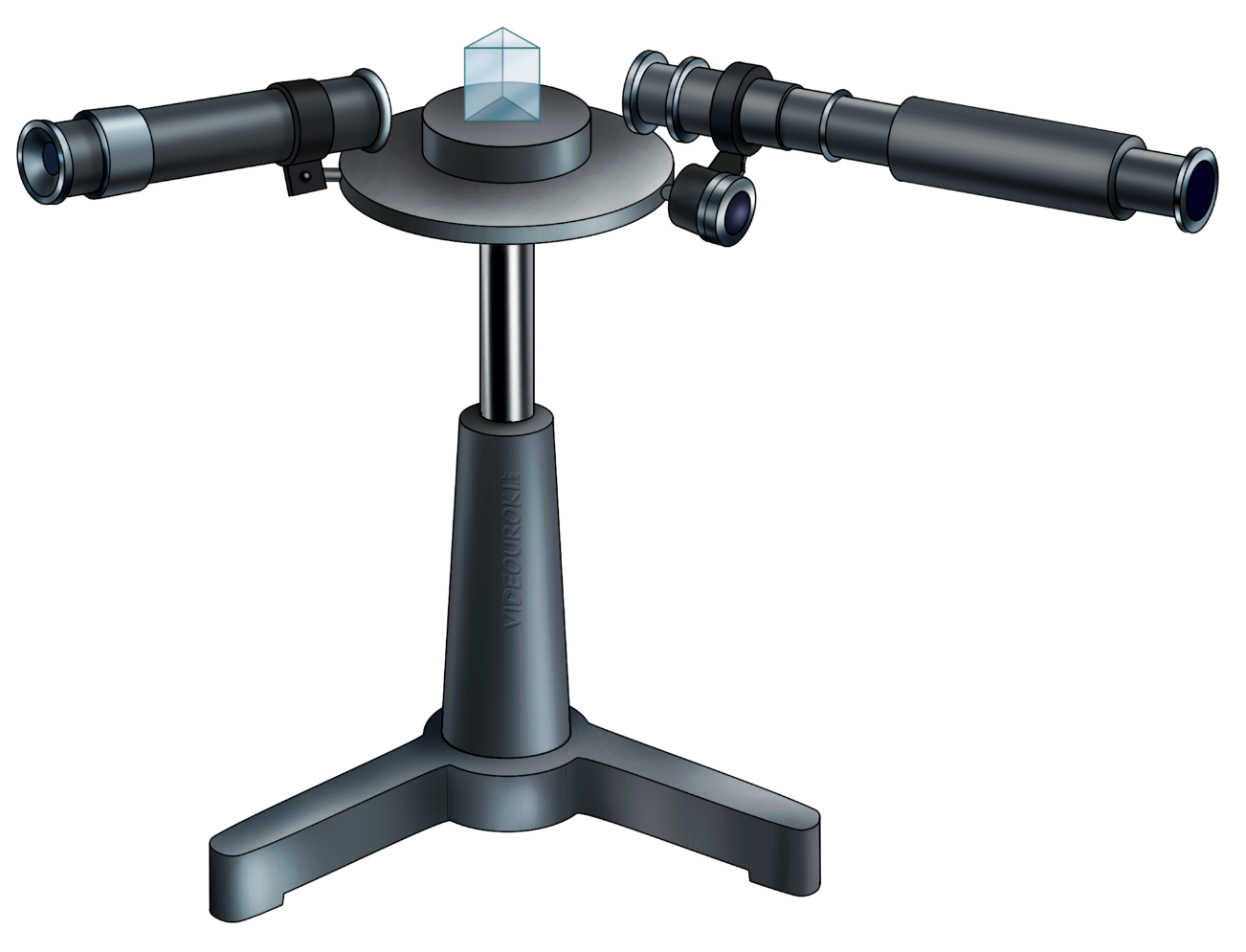 Екран
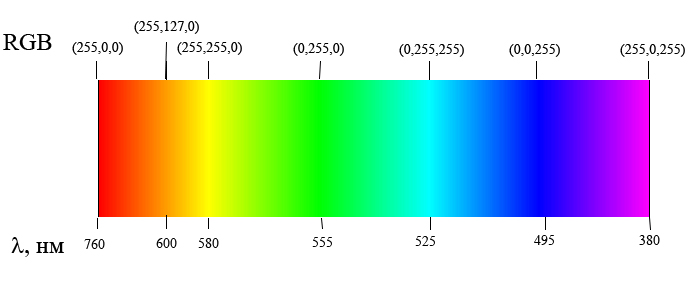 Призма
Лінза 1
Білий колір
Щілина
Лінза 2
Зорова труба
Щілина
Призма
Що ми можемо дізнатися про тіло завдяки його спектральному аналізу?
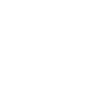 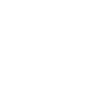 Лінійчасті спектри
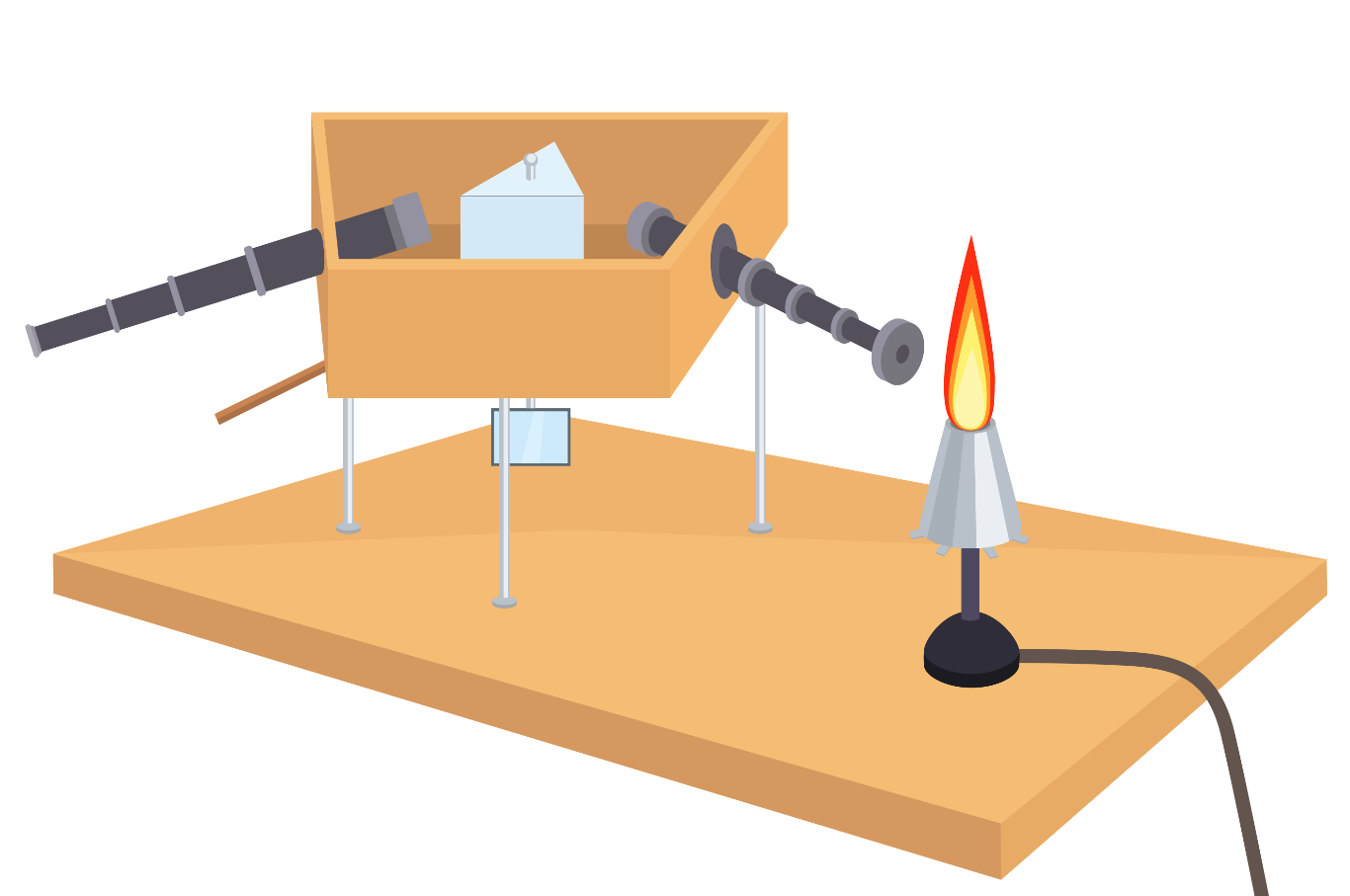 Якщо кинути дрібочку кухонної солі в полум’я газового пальника
Полум’я забарвлюється в жовтий колір
Яка причина цього явища?
Який механізм появи цього випромінювання?
До складу кухонної солі входить Натрій
Атоми Натрію зумовлюють характерне жовте випромінювання
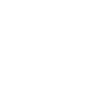 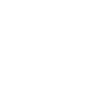 Лінійчасті спектри
Який механізм появи цього випромінювання?
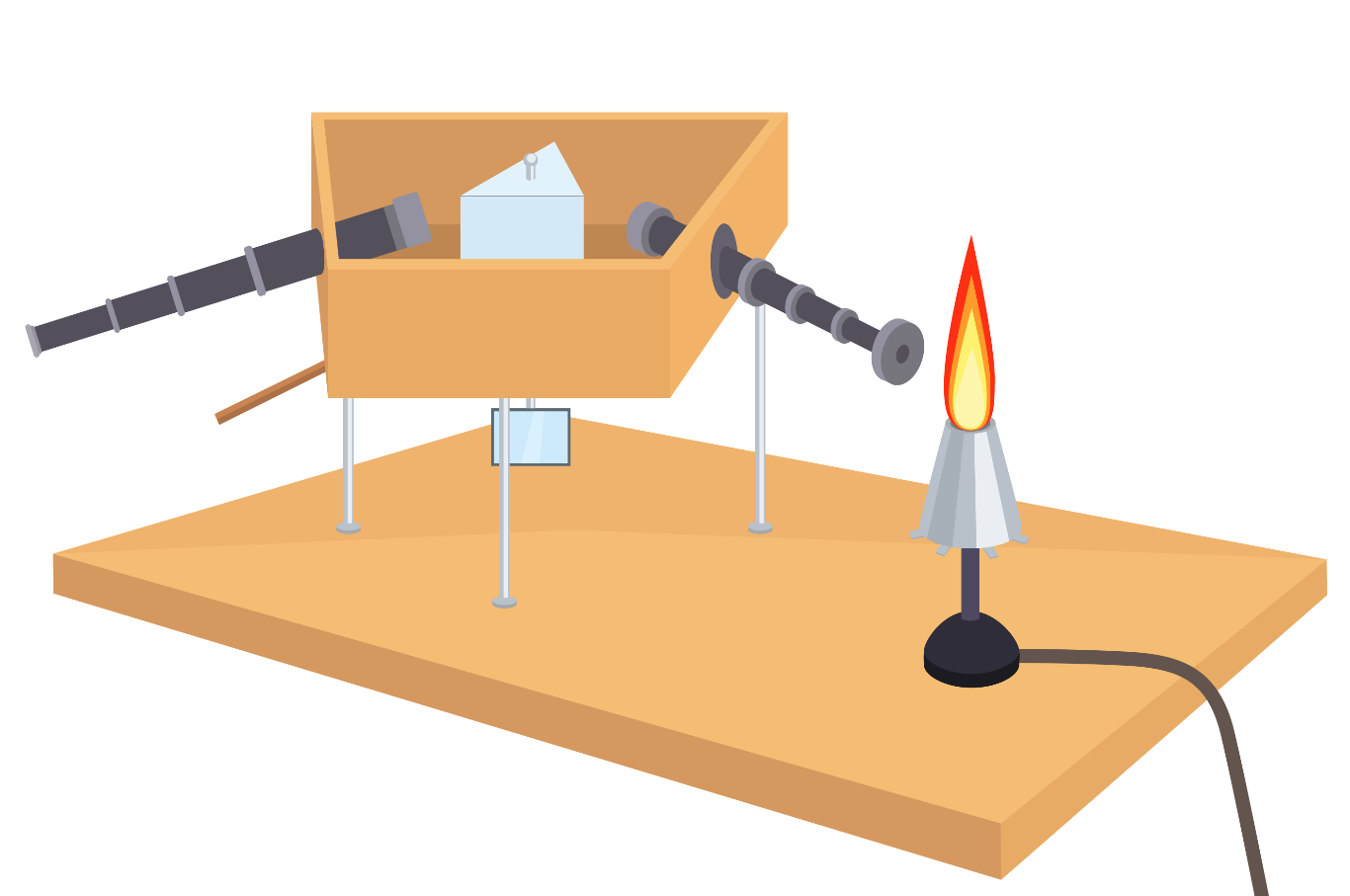 Натрій нагрівається, і атоми Натрію переходять у збуджений стан
Відносна інтенсивність випромінювання
Повертаючись в основний стан, атоми випромінюють електромагнітні хвилі, чітко визначених частот і довжин
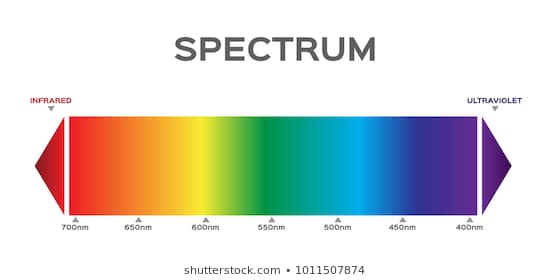 Довжина хвилі (нм)
Для Натрію найбільша інтенсивність випромінювання припадає на довжини хвиль, які відповідають світлу жовтого кольору
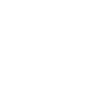 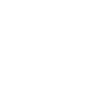 Лінійчасті спектри
Лінійчастий спектр випромінювання – це  різнокольорові лінії, розділені широкими темними смугами
Відносна інтенсивність випромінювання
Такі спектри дають речовини в газоподібному атомарному 
(не молекулярному) стані 
за високої температури
Випромінювання
Лінійчастий спектр поглинання – це темні лінії на фоні неперервного спектра
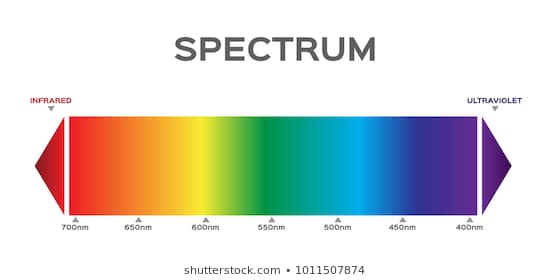 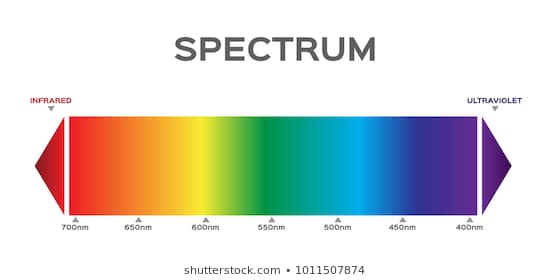 Поглинання
Довжина хвилі (нм)
Спостерігається коли біле світло пропускають через речовину в газоподібному стані
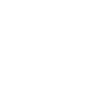 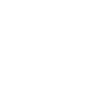 Лінійчасті спектри
Розташування темних ліній у спектрі поглинання речовини за даної температури точно збігаються з розташуванням світлих ліній у спектрі випромінювання цієї самої речовини за тієї самої температури
Відносна інтенсивність випромінювання
Випромінювання
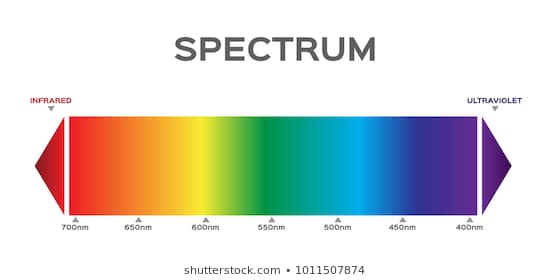 Речовина в атомарному газуватому стані за даної температури випускає і поглинає хвилі однакових частот
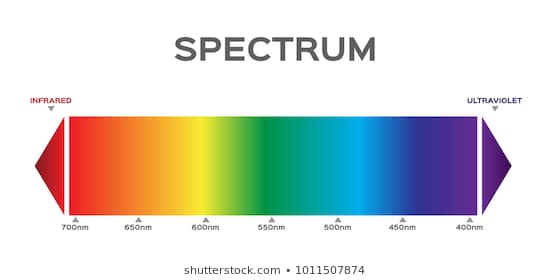 Поглинання
Довжина хвилі (нм)
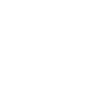 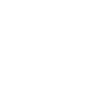 Лінійчасті спектри
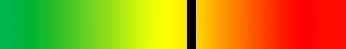 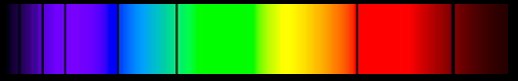 Спектр поглинання
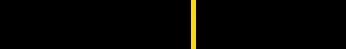 Спектр випромінювання
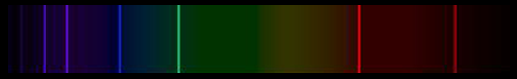 Лінійчастий спектр будь-якого конкретного хімічного елемента не збігається з лінійчастим спектром інших хімічних елементів
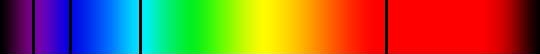 Спектр поглинання
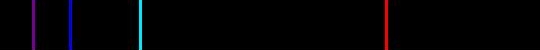 Спектр випромінювання
Спектр поглинання
Спектр випромінювання
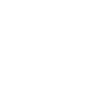 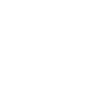 Спектри випромінювання
Смугастий спектр випромінювання – це система смуг із численних і дуже близько розташованих одна до одної ліній
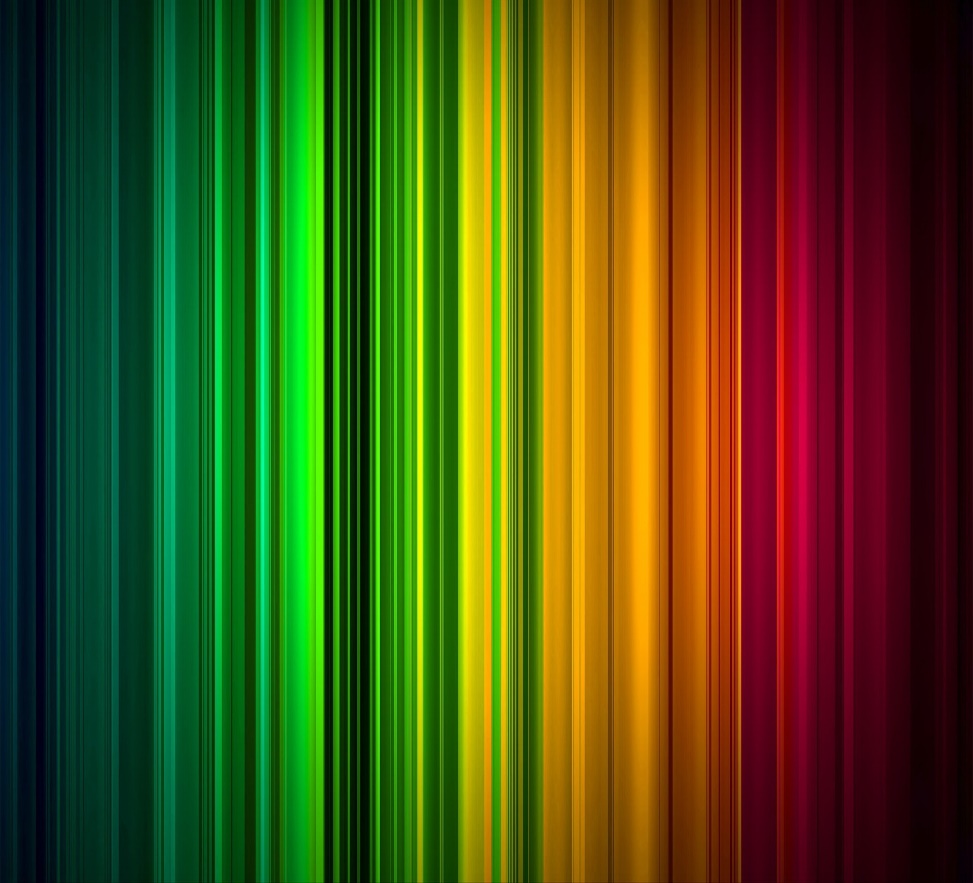 Такі спектри утворюються молекулами, що слабо зв'язані або зовсім не зв'язані між собою
Неперервний спектр випромінювання – це спектр, в якому представлені всі довжини хвиль від червоного до фіолетового
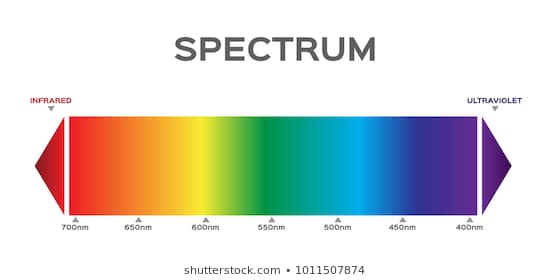 Випромінюють стиснені гази, рідини і тверді тіла нагріті до високої температури
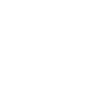 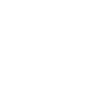 Основи спектрального аналізу
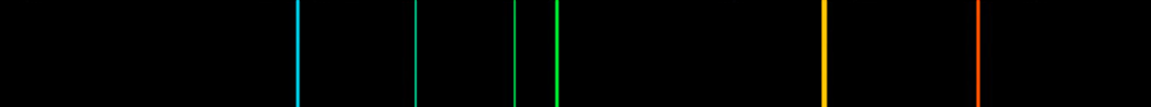 Гелій
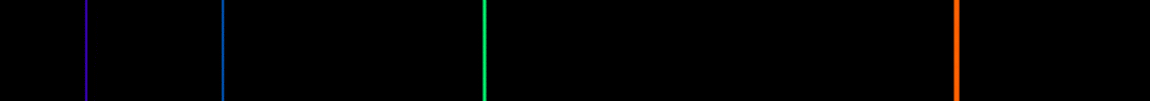 Водень
Спектральний аналіз – це метод якісного і кількісного визначення складу речовини за її спектром
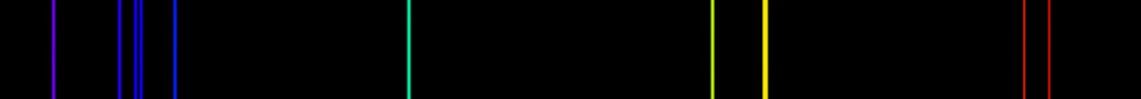 Аргон
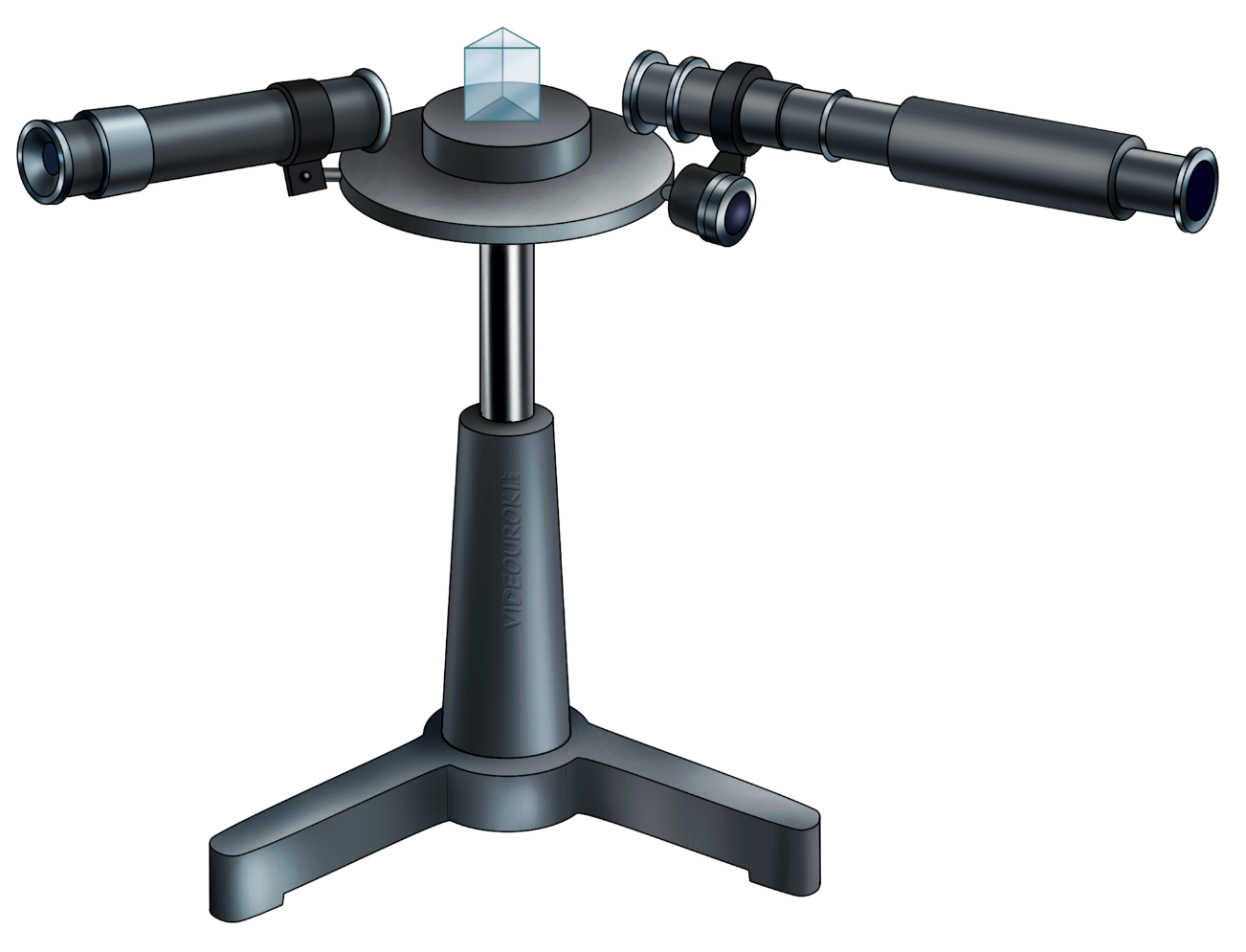 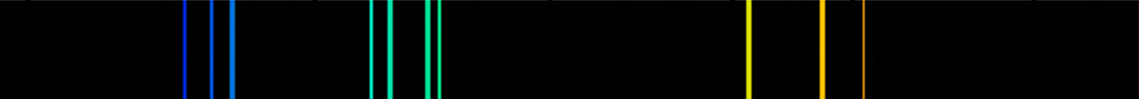 Криптон
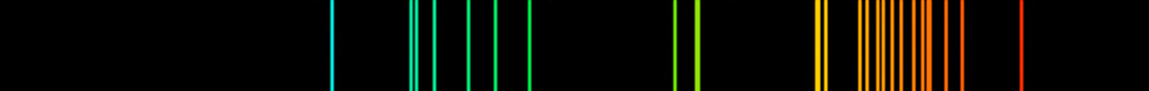 Неон
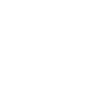 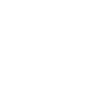 Основи спектрального аналізу
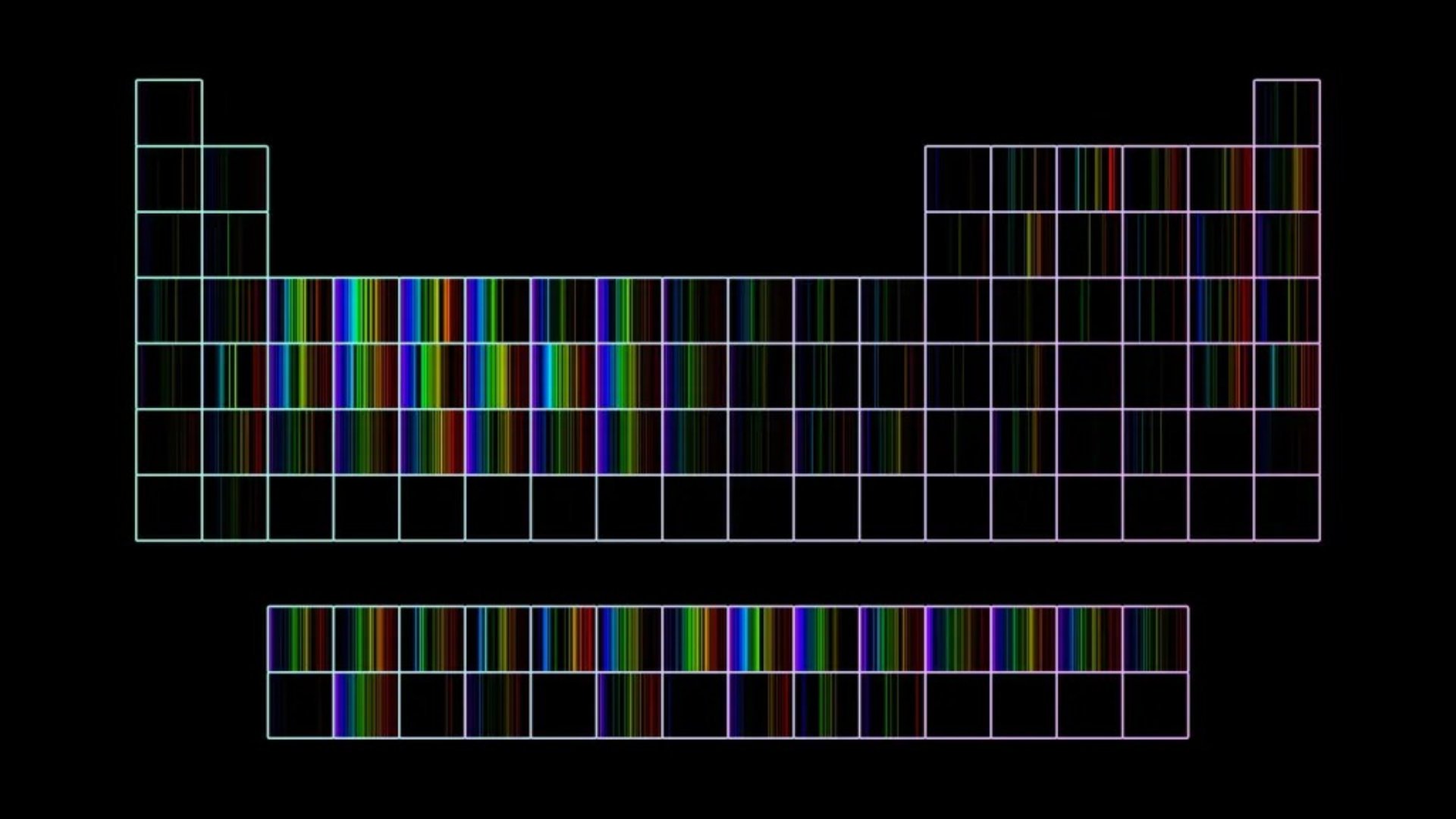 Таблиця спектрів
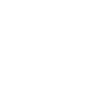 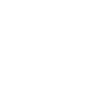 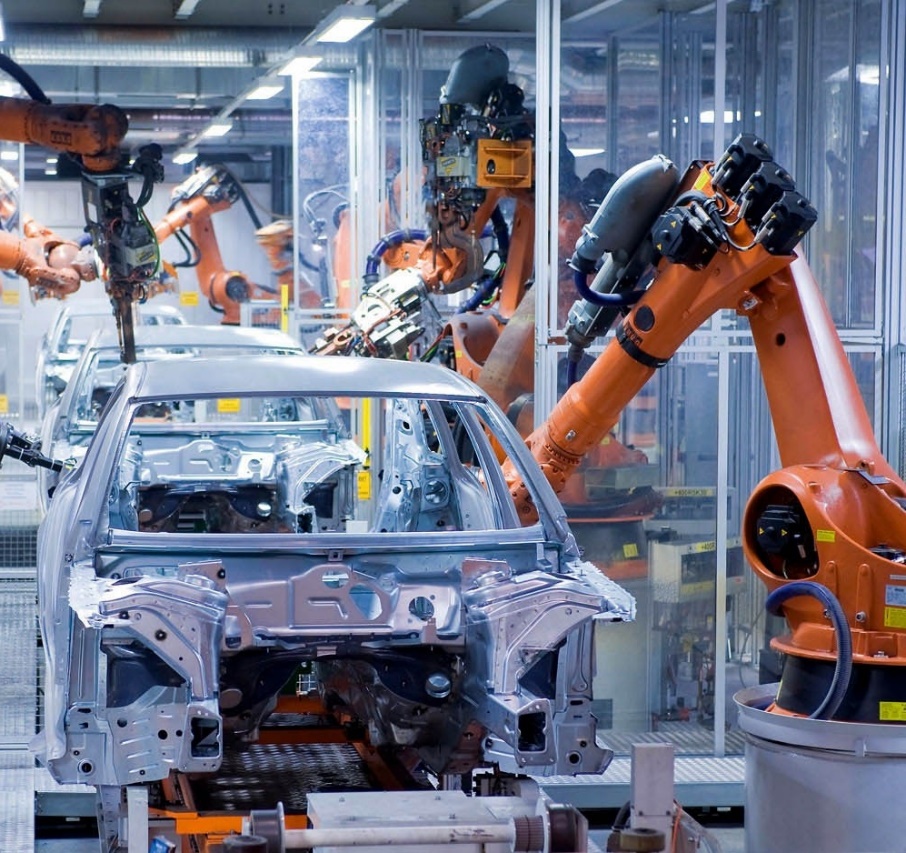 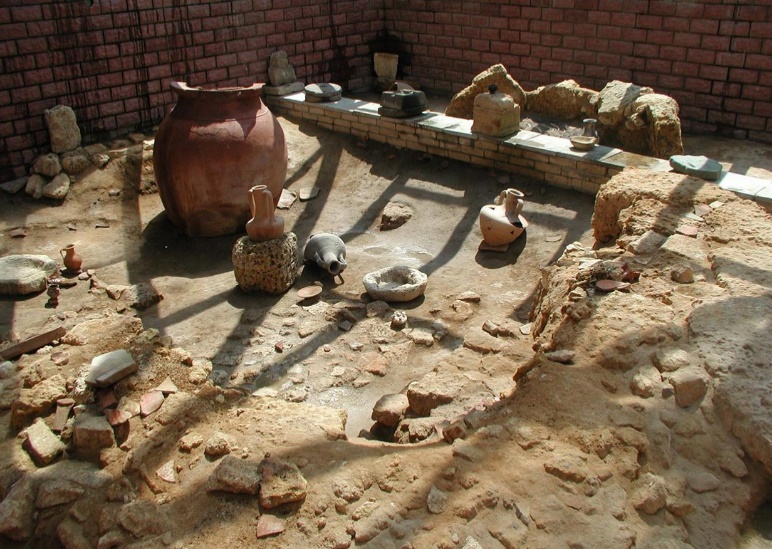 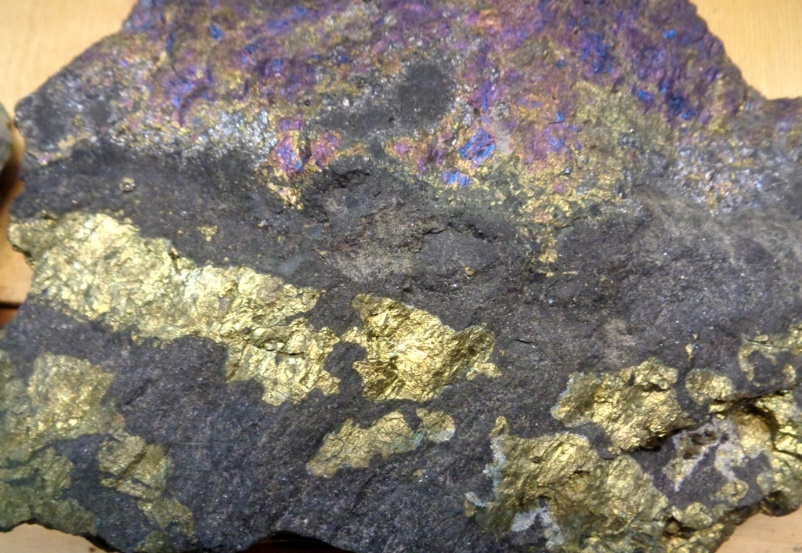 Визначається хімічний склад
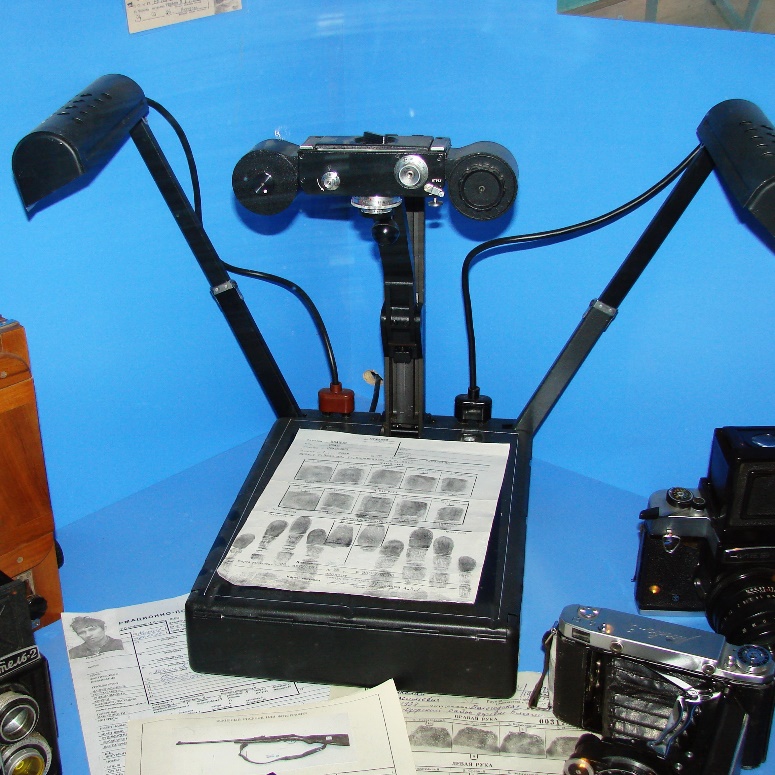 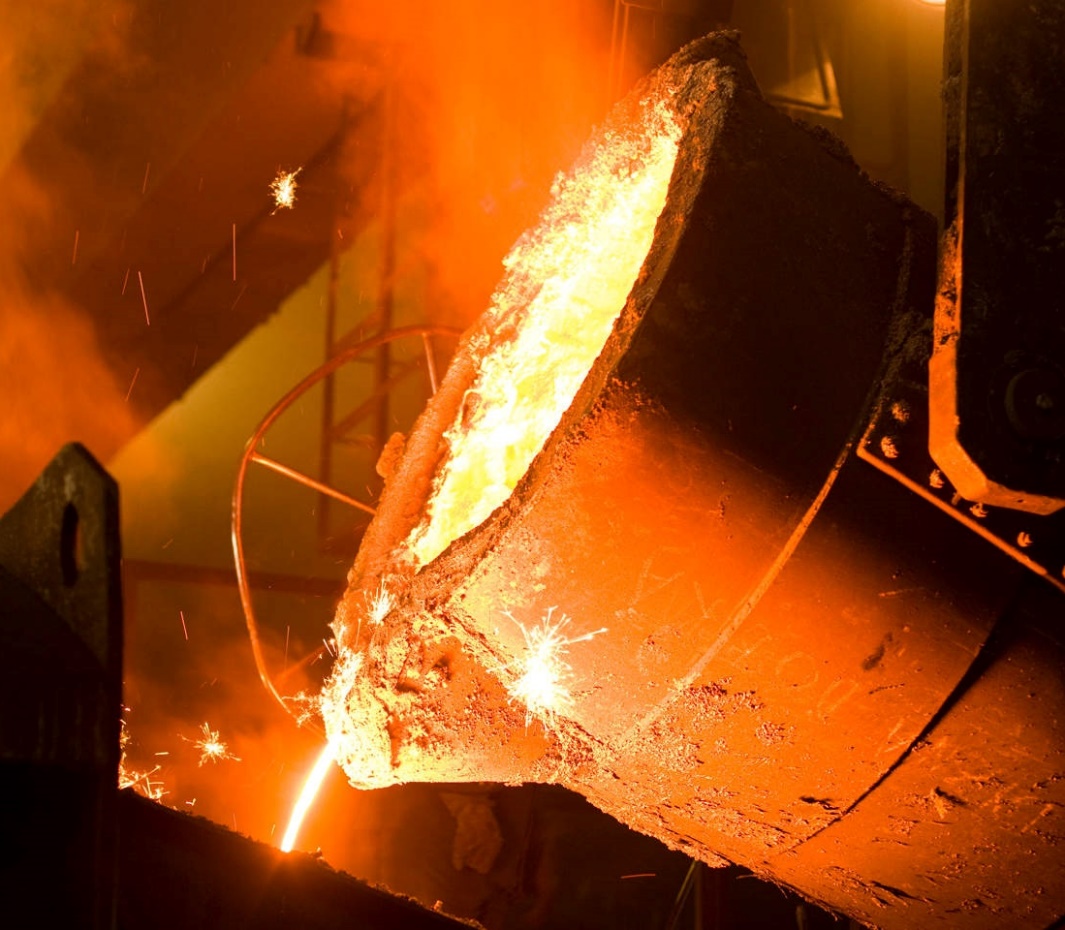 Визначається вік археологічних знахідок
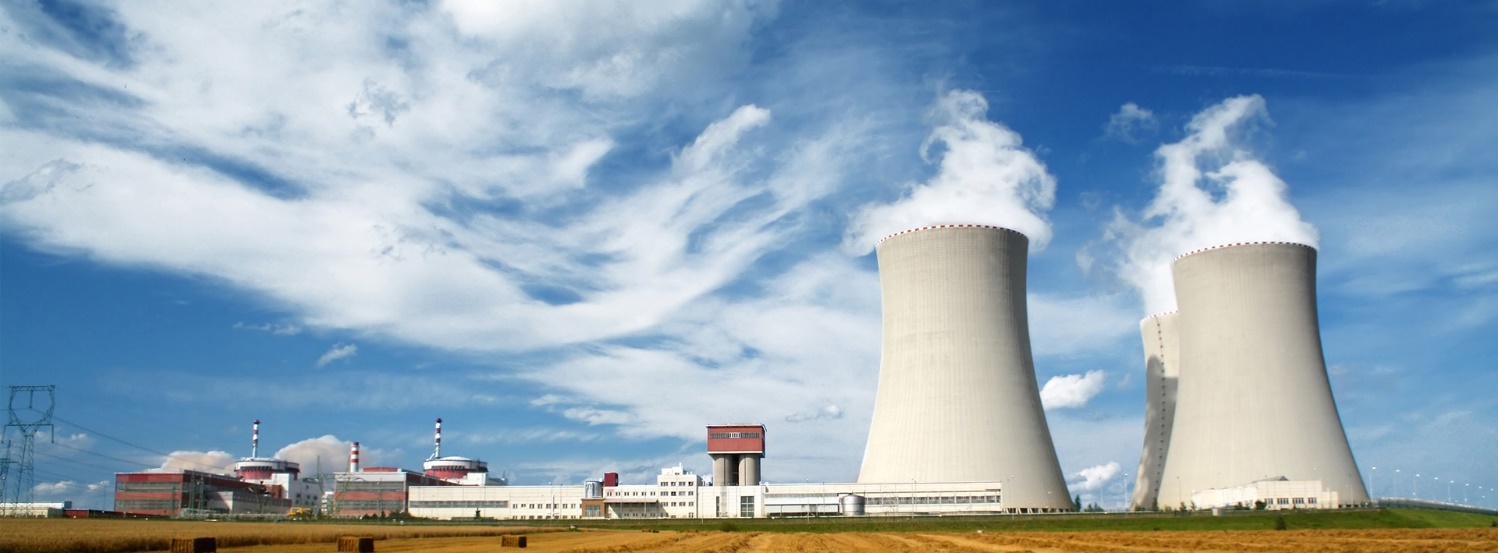 Контроль стану речовини
Основи спектрального аналізу
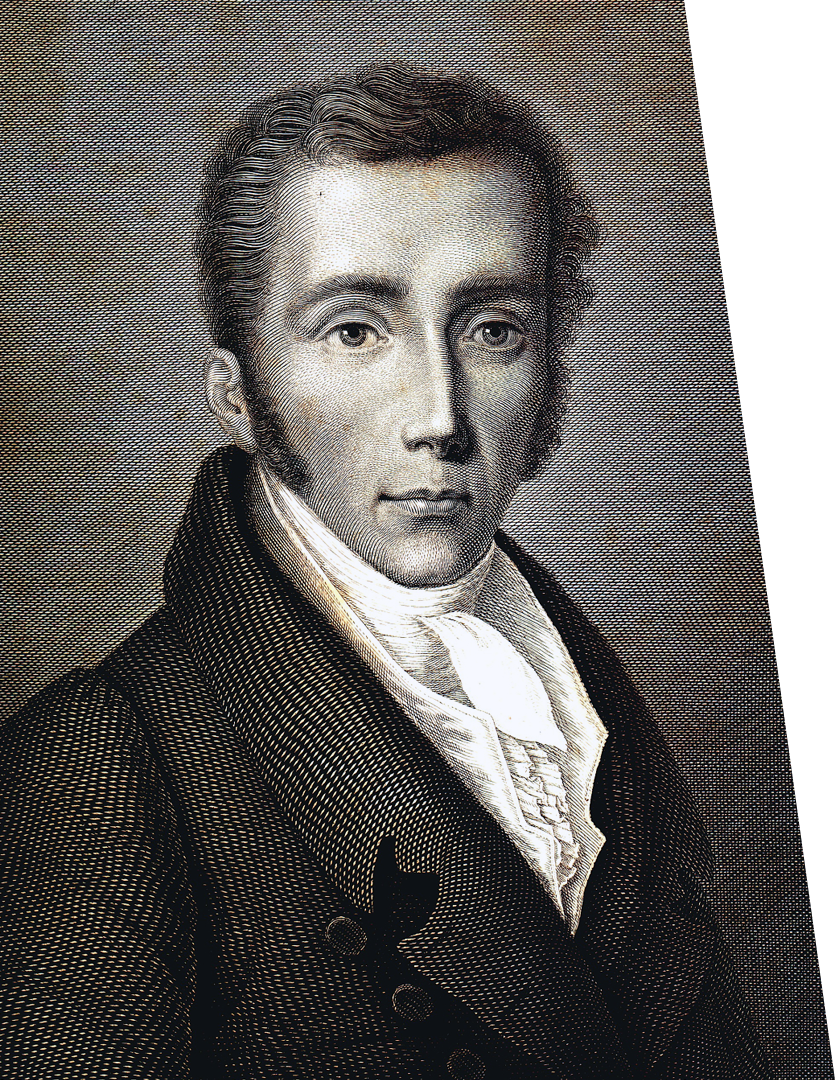 Спектр сонячного світла
Фраунгоферові лінії спектра Сонця
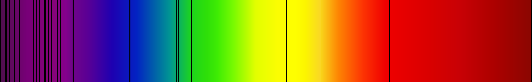 Спектр гелію
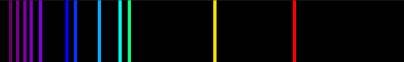 Дослідження спектрів поглинання зір та інших астрономічних об’єктів дозволяє дізнатися про їх хімічний склад, температуру, тиск, швидкість
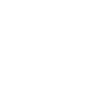 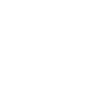 Йозеф Фраунгофер 1787-1826
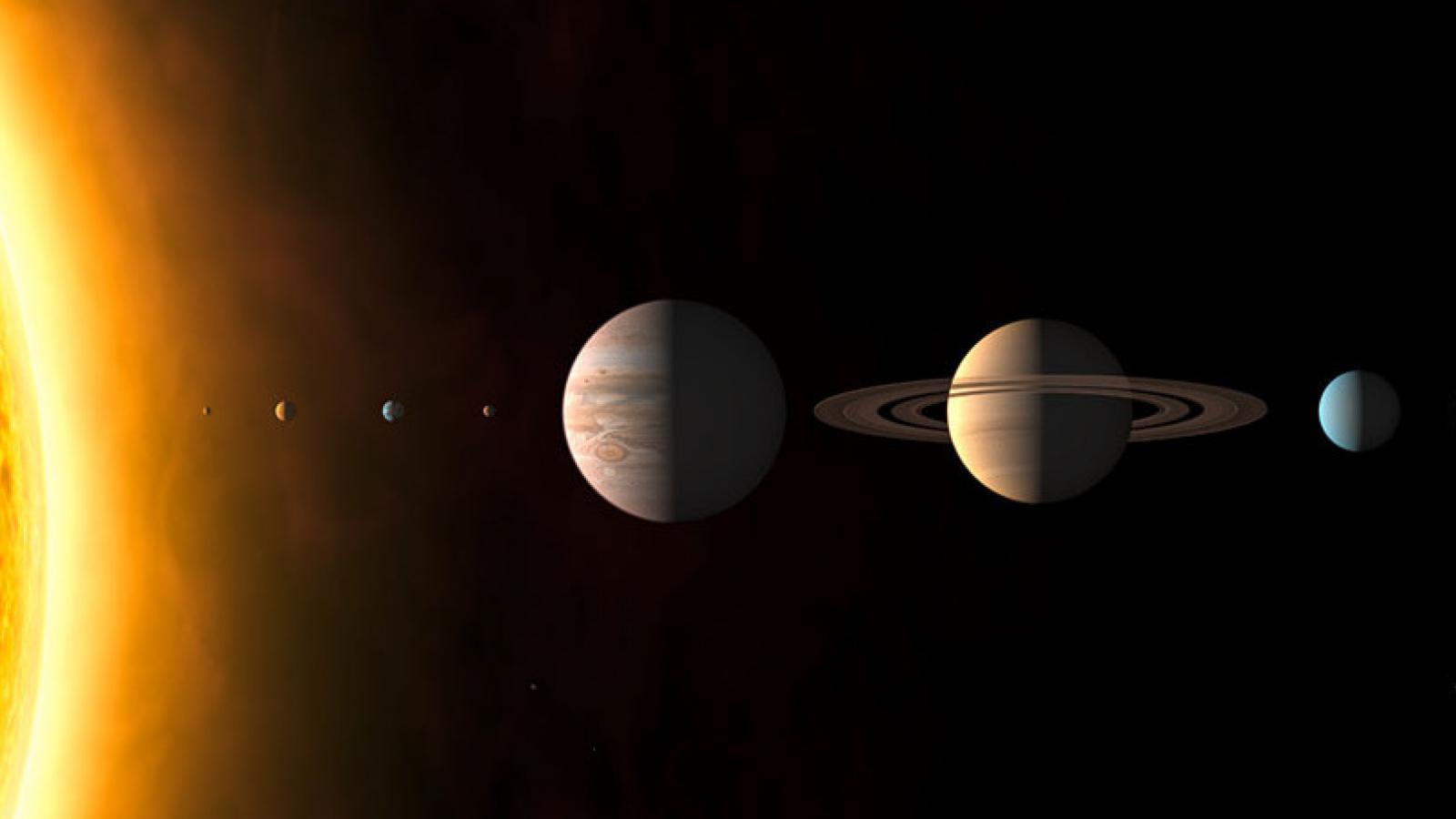 Спектр Сонця
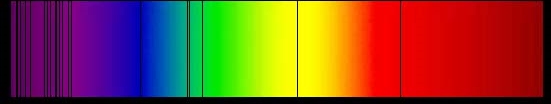 Спектр галактики BAS-11, 1 мільярд світлових років
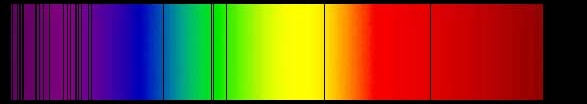 Сонячна система
Розв'язування задач
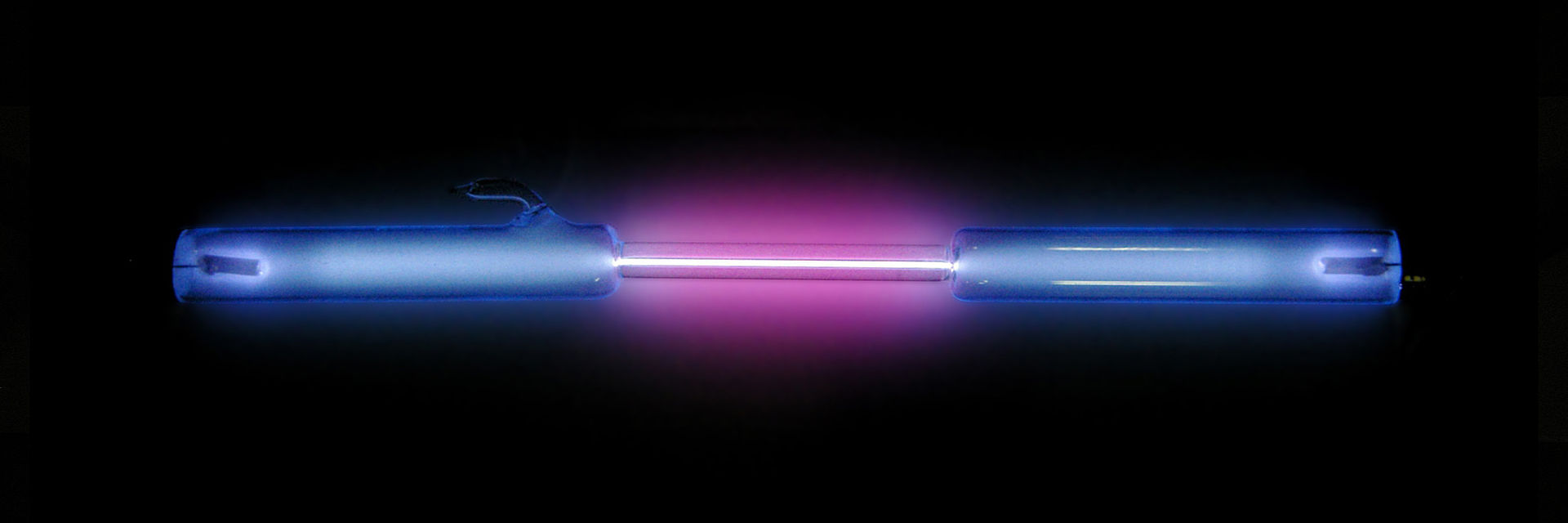 1. Яким є спектр розрідженого атомарного водню? молекулярного водню? 
Яким є спектр сильно стисненого водню?
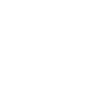 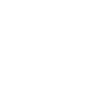 Розв'язування задач
2. На рисунку подано лінії спектра поглинання Гідрогену (а) і двох сумішей газів (б, в). У якій суміші є Гідроген?
а
б
в
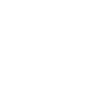 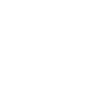 Розв'язування задач
3. На рисунку подано лінії спектра поглинання двох газів (а, б) і суміші газів (в). Чи є в суміші гази а і б?
а
б
в
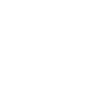 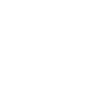 Домашнє завдання
Повторити § 37,
Вправа № 37 (5)